Barriers to Career Identity Development
Sources of Influence
Exploring the Career Identity Development of 
Students with Intellectual and Developmental Disabilities

Author: Laura Hapke, Department of Recreation Management and Policy, Therapeutic Recreation Administration Option
Advisor: Cindy Hartman, Department of Recreation Management and Policy
“[In special education classroom] some of us don’t feel like we’re being helped the way we want to be helped. Or we’re being neglected the things we need.”
Planning for the Future
“I quite enjoy the science fiction…I want to find out how I could make those scientific technologies a reality”
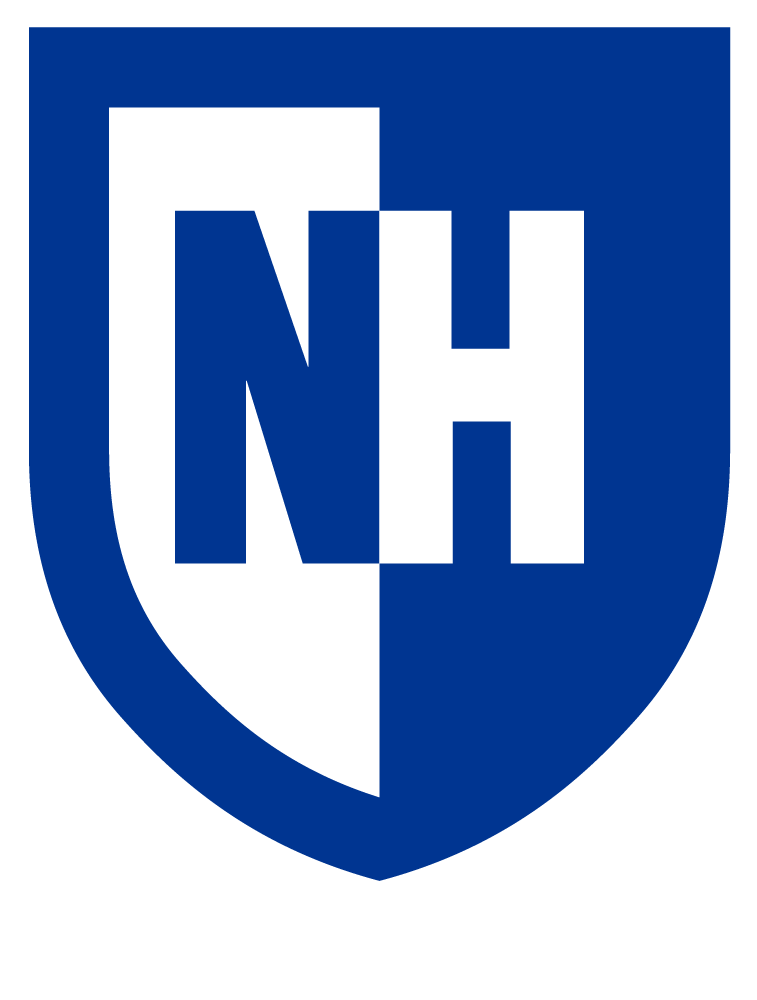 “But still, 4 years [of college], that’s a lot of money…You’re still in debt even with a scholarship…Everything to me is money, everything to me is budgeting money.”
“After I graduate I’ll probably wait a year and then go to a university...For the first 2 year I might go to UNH. And then the other 6 I will probably go to MIT.”
Students feel they are inadequately supported
“I would join the US military, the US Army branch.”
“[Recreation therapist] knows me and my passions and my wants … he helps me a lot by saying ‘Oh we could do this. You could do that.’ ”
“College? No. I'm thinking about just staying at home basically”
Conclusions and Implications
Themes
Background
Traditionally, gaining employment or enrolling postsecondary education program characterizes a successful transition from adolescence into adulthood 
Young adults with disabilities were significantly less likely to enroll in a postsecondary education program compared to their same aged peers in the general population1 
Of individuals not enrolled in a postsecondary education program, only 38.8% were competitively employed1
Intellectual and developmental disabilities (I/DD) is a umbrella term that refers to  a disability “characterized by significant limitations in both intellectual functioning and in adaptive behavior, encompassing many everyday social and practical skills”2
Examples of I/DD: autism spectrum disorder, down syndrome, cerebral palsy, anxiety disorder, depression
The U.S. Department of Education mandates that all public schools provide transition services to students with disabilities. This study found that students with I/DD do not perceive current transition services to adequately meet their needs
There is a need for more transition programming
College
Because students feel unsupported in the classroom they turn to their families, peers, pop-culture, and doing their own research to learn about career possibilities
Career
Recreation therapy services can fill the void
No Plans
Research Purpose
Students expressed interest in a program that would help them to explore career possibilities, learn more about their chosen career paths, and further develop their career identities
Pop Culture
Family
Finances
Internet
Recreation therapy (RT) is an accepted service under the Individuals with Disabilities Education Act for. Recreation therapy…
Aims to promote health and well being across cognitive, social, emotional, physical, and spiritual domains to individuals with disability
Capitalizes on the inherently motivational qualities of leisure and recreation based interventions in order to reach therapeutic goals 
Utilizes an individualized, person-centered, strengths based approach
School/Teachers
“I really want to join the army because my friend wants to go. And we're best buds. We protect each other and we protect our ‘six’ from stuff.
Peers
Recreation Therapy
Procedure
Participants:
Ten adolescents, ages 14-20, diagnosed with I/DD	                  
Receiving RT services through NH public high school
Focus Group Discussion
3 semi-structured group discussions; n = 3-4
Explored perceptions of future, possible careers, sources of support in career development, and need for further transition programming
Open and axial coding for emergent themes
Performed by 3 researchers with differing backgrounds and specializations
Final Thoughts
Lack of Programming
Personal Challenges
Others’ Expectations
Recreation therapy’s foundational goals, values, and processes align with many of the characteristics of successful transition programs. RT-based transition programs could provide students with I/DD the extra support they need to help them overcome the barriers to career identity formation and transition smoothly out of the public school system and into a post-secondary education program, or into employment.
Fragmented Support
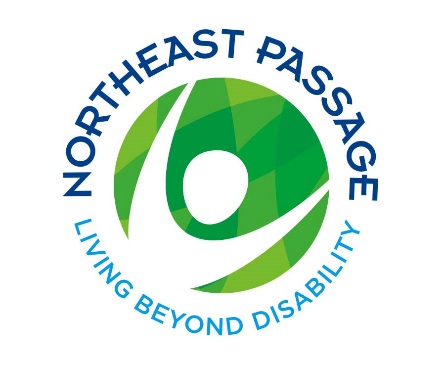 References:
1 Sanford, C., Newman, L., Wagner, M., Cameto, R., Knokey, A.M., and Shaver, D. (2011). The post high school outcomes of young adults with disabilities up to 6 years after high school: Key findings from the National Longitudinal Transition Study-2 (NLTS2) (NCSER 2011-3004). Menlo Park, CA: SRI International. 
2 American Association on Developmental and Intellectual disabilities (n.d). Definition of Intellectual Disability. Retrieved March 29, 2017, from http://aaidd.org/intellectual-disability/definition#.WNwMbxIrLR0
Special thanks to Jessica Amato and Kyle McIntosh of Northeast Passage, 
and to Matt Frye, Department of Recreation Management and Policy
Finances
[Speaker Notes: Conclusion/discussion: future research q, conclusions of my study, 

Implications for future research]